ПОШАГОВАЯ ИНСТРУКЦИЯ ПО РЕГИСТРАЦИИ
В МОБИЛЬНОМ ПРИЛОЖЕНИИ «ЗАСТУПНИК»
📍ШАГ 1: зарегистрируйтесь
Скачайте приложение на мобильный телефон по QR-коду.

Чтобы войти в приложение, введите свой мобильный номер — на него придет код доступа. После этого начнется процесс регистрации.
Укажите ваши личные данные: Ф.И.О., пол, дату рождения и электронную почту. Также на этом этапе нужно установить фото. Пожалуйста, выбирайте реальные фото, на которых вы максимально похожи сами на себя: так чужой ребенок сможет узнать вас, если вы придете ему на помощь.
На этапе регистрации возможно указать, чем вы можете помочь ребенку. Например, вы знаете язык жестов или у вас есть машина. А может, вы волонтер, медик или сотрудник полиции.
Вводите реальные данные: только так получится пользоваться «Заступником».
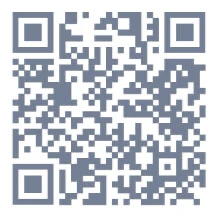 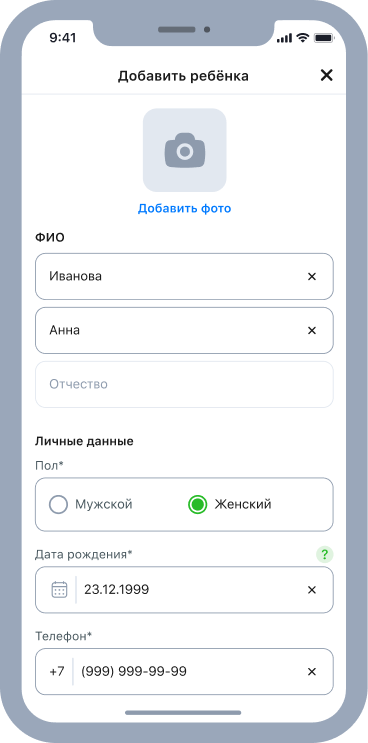 ПОШАГОВАЯ ИНСТРУКЦИЯ ПО РЕГИСТРАЦИИ
В МОБИЛЬНОМ ПРИЛОЖЕНИИ «ЗАСТУПНИК»
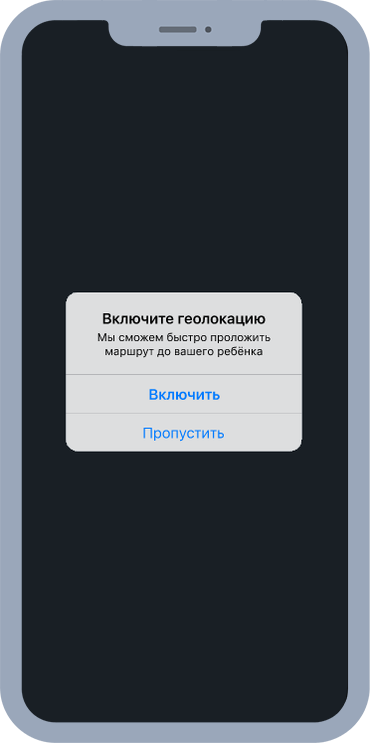 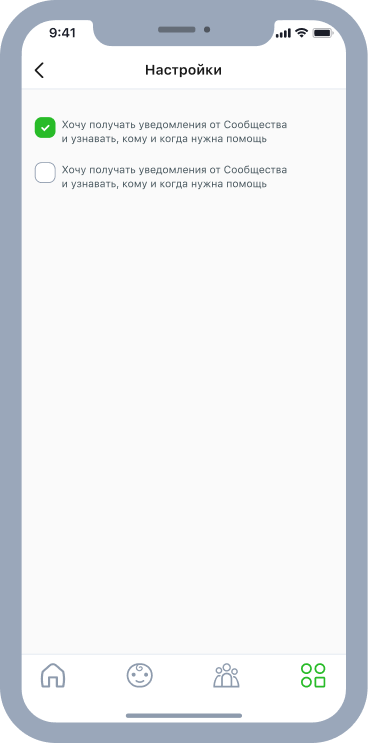 📍ШАГ 2: настройте оповещения и геолокацию
Разрешите приложению присылать оповещения и определять ваше местоположение. Так вы всегда будете знать, когда вашему ребенку нужна помощь, и сможете принимать сигналы тревоги от других детей поблизости.

Приложение не отправляет назойливые рекламные оповещения. Вы получите только сигналы тревоги от своего ребенка и детей неподалеку.

Разрешите приложению доступ к геолокации, чтобы оно определило возможный радиус сигналов тревоги.
ПОШАГОВАЯ ИНСТРУКЦИЯ ПО РЕГИСТРАЦИИ
В МОБИЛЬНОМ ПРИЛОЖЕНИИ «ЗАСТУПНИК»
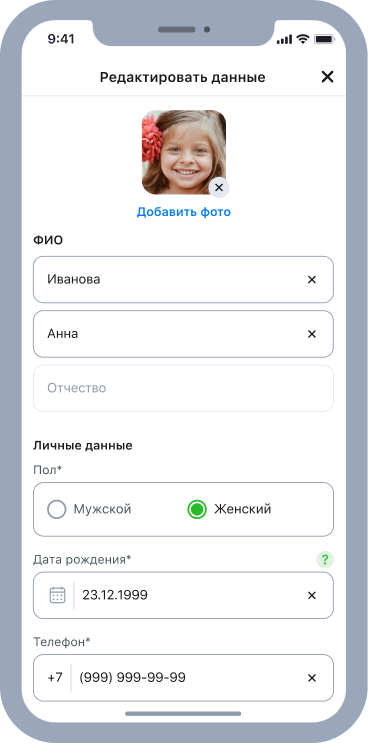 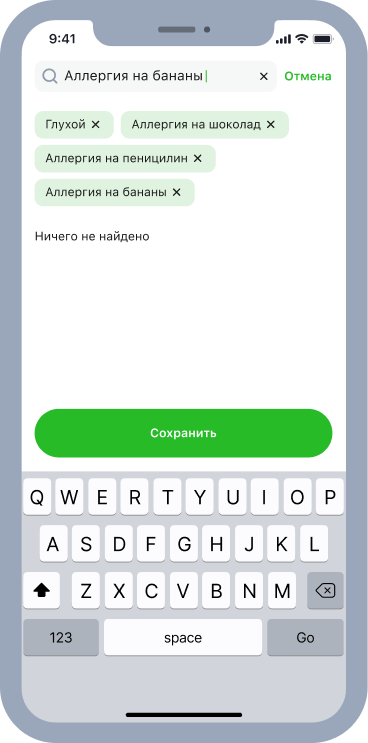 📍ШАГ 3: заполните информацию о ребенке
Перейдите в раздел «Мои дети» и нажмите «+» в левом верхнем углу.

Введите фамилию, имя и отчество ребенка, его пол, дату рождения, номер телефона и место учебы. 

Укажите психические и физические особенности, которые считаете важными. Например, ребенок может бояться мужчин, не говорить по-русски, иметь дефекты речи, хронические заболевания или аллергию на лекарства.
Указывайте реальные данные и добавьте фото — так взрослый, который придет на помощь ребенку, сможет его узнать.
Укажите все особенности ребенка, которые считаете важными.
ПОШАГОВАЯ ИНСТРУКЦИЯ ПО РЕГИСТРАЦИИ
В МОБИЛЬНОМ ПРИЛОЖЕНИИ «ЗАСТУПНИК»
📍ШАГ 4: скачайте «Заступник» ребенку и настройте
В карточке вашего ребенка будет QR-код. Скачайте «Заступник» на телефон ребенка и отсканируйте с него код. После этого ребенок сможет пользоваться приложением, а ваши аккаунты автоматически станут связанными.
QR-код находится в карточке ребенка, сразу после контактной информации. После сканирования QR-кода ребенок сможет пользоваться приложением — вам не придется еще раз вводить его данные, они подгрузятся автоматически из вашего аккаунта.
Разрешите на телефоне ребенка доступ к геолокации — так вы всегда будете знать, где он сейчас, и в случае опасности вы или другой взрослый сможете быстро построить маршрут до ребенка.
Дайте приложению доступ к микрофону. Когда ребенок нажмет на тревожную кнопку «Заступник», приложение автоматически запишет, что происходит вокруг. Это поможет взрослым быстрее сориентироваться и понять, насколько опасна ситуация.
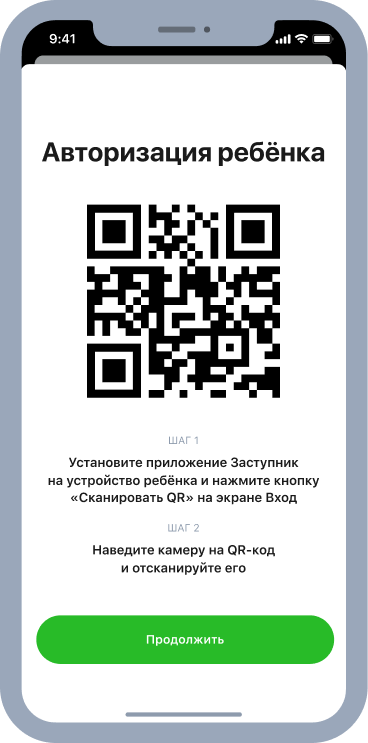 ПОШАГОВАЯ ИНСТРУКЦИЯ ПО РЕГИСТРАЦИИ
В МОБИЛЬНОМ ПРИЛОЖЕНИИ «ЗАСТУПНИК»
📍ШАГ 5: добавьте родных и друзей семьи в Круг доверия.

Вашим детям могут помогать люди, которым вы доверяете: родственники и близкие друзья семьи. Попросите их скачать приложение и добавьте в свой Круг доверия — они одновременно с вами будут получать сигналы тревоги от ваших детей.

Введите номер своего родственника или знакомого. Если у человека уже установлен «Заступник», отправьте ему запрос на добавление в Круг доверия.


Если у человека пока нет «Заступника», отправьте ему ссылку на скачивание приложения.
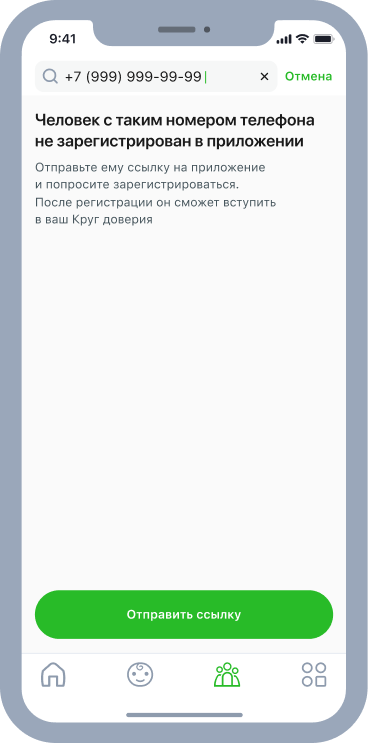 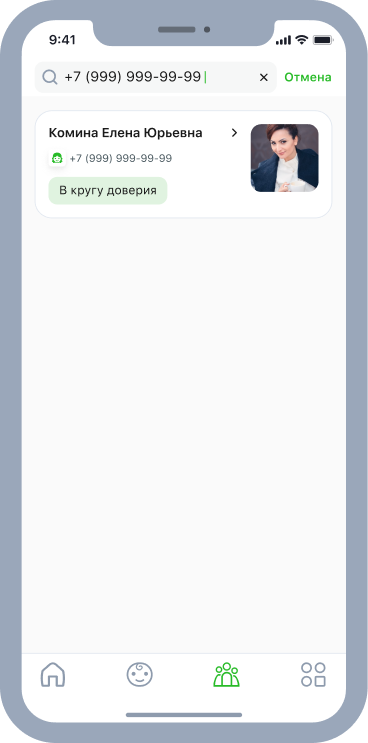 ПОШАГОВАЯ ИНСТРУКЦИЯ ПО РЕГИСТРАЦИИ
В МОБИЛЬНОМ ПРИЛОЖЕНИИ «ЗАСТУПНИК»
📍ШАГ 6: чтобы принять сигнал, нажмите «Помочь»

Приложение покажет, где находится ребенок, и построит маршрут до него.

Приложение автоматически определяет, как далеко от вас находится ребенок, которому нужна помощь.

Вы сможете определить, сколько времени у вас займет дорога. Если добираться долго, сигнал примут другие взрослые.

Приложение самостоятельно построит маршрут до ребенка. Вам не придется тратить время и вбивать адрес в мобильные GPS-навигаторы.
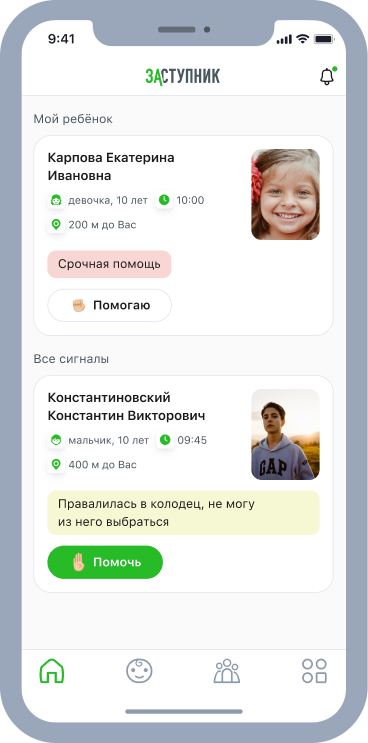 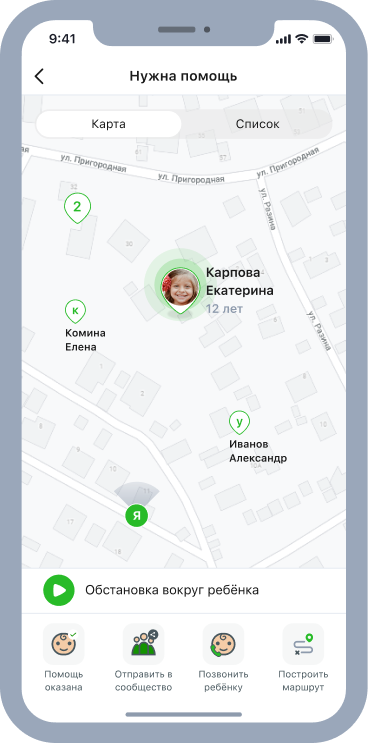 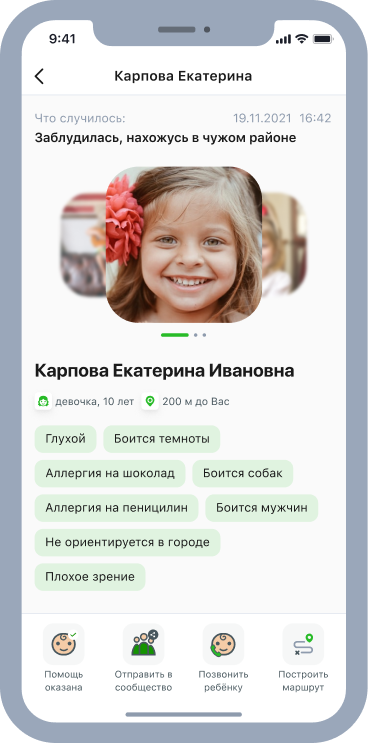 ПОШАГОВАЯ ИНСТРУКЦИЯ ПО РЕГИСТРАЦИИ
В МОБИЛЬНОМ ПРИЛОЖЕНИИ «ЗАСТУПНИК»
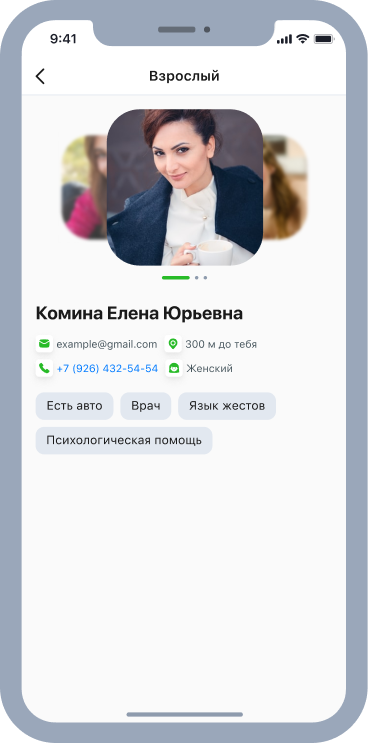 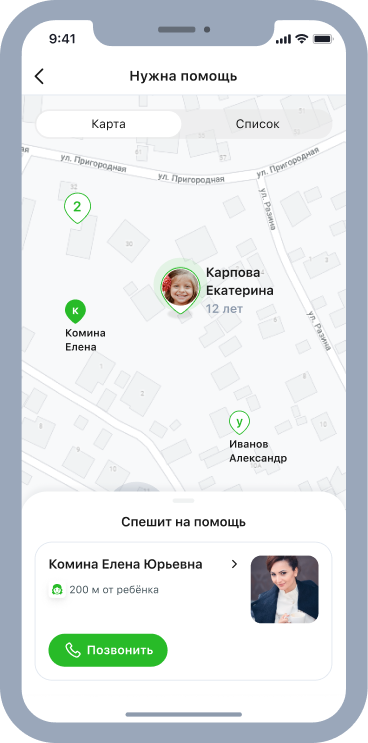 📍ШАГ 7: перенаправьте сигнал в Сообщество, если не можете ответить на него

Если вашему ребенку нет 14 лет и вы или кто-то из вашего Круга доверия не успеваете быстро добраться до него, перенаправьте сигнал в Сообщество.

Откликнется взрослый, который находится недалеко от вашего ребенка. Вы будете знать, кто именно спешит на помощь: приложение покажет всю контактную информацию вплоть до номера телефона.
КАК НАУЧИТЬ РЕБЕНКА ПОЛЬЗОВАТЬСЯ «ЗАСТУПНИКОМ»
Первым делом объясните ребенку, для чего вы установили приложение. Важно донести до ребенка, что вы не будете за ним следить, а «Заступник» нужен, чтобы вызывать помощь в экстренной ситуации.

Покажите, что запись аудио включается, только когда ребенок нажимает кнопку помощи, — так ребенок поверит, что вы не будете подслушивать его разговоры с друзьями.

Проговорите, что не нужно стесняться звать на помощь. Например, если ребенку кажется, что за ним следят, но он не уверен в этом на 100% — лучше достать телефон, зайти в приложение «Заступник» и в случае опасности сразу же отправить сигнал тревоги. Но в то же время постарайтесь донести до ребенка, что баловаться и просто так жать на кнопку не стоит: этим он отбирает шанс на спасение или помощь у кого-то другого.

После беседы покажите ребенку, как пользоваться приложением: чтобы позвать на помощь, ребенку нужно открыть приложение и нажать на нарисованную ладошку. Кнопку нужно удерживать в течение 3 секунд.
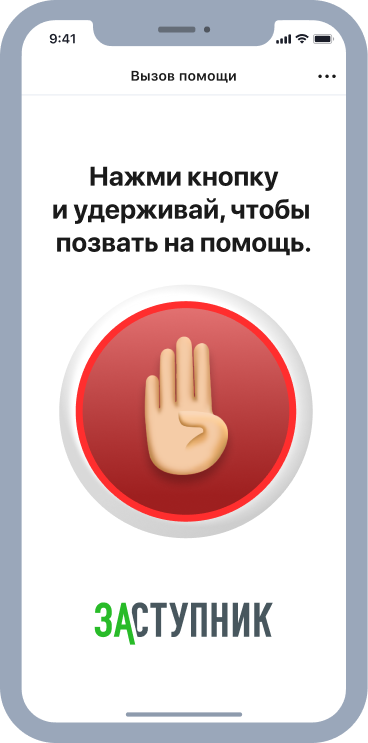 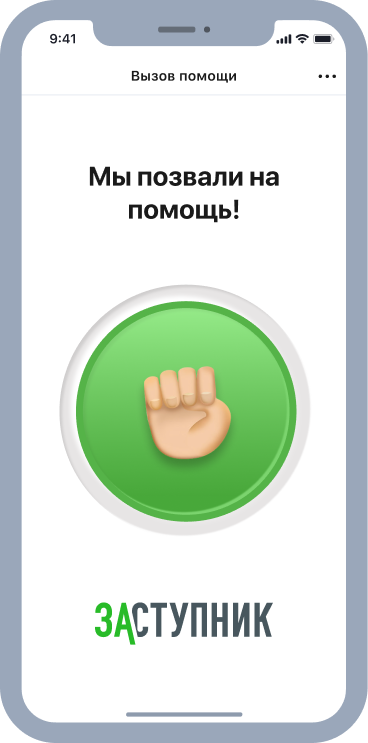 КАК НАУЧИТЬ РЕБЕНКА ПОЛЬЗОВАТЬСЯ «ЗАСТУПНИКОМ»
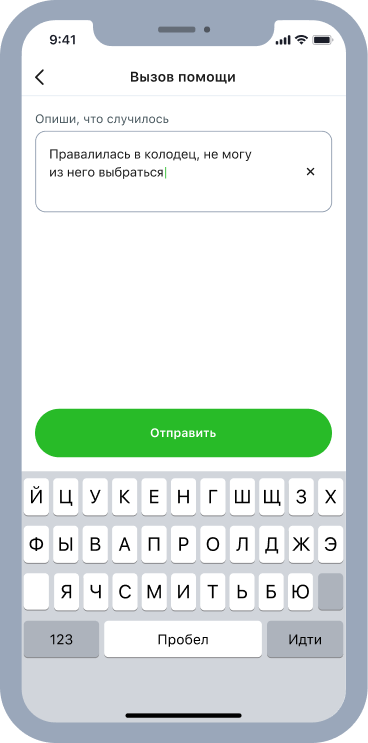 Можно рассказать взрослым, что случилось, — выбрать из предложенных вариантов или ввести свой. А можно ничего не выбирать и не вводить — сигнал все равно отправится, просто без уточнения.

Проговорите, что делать, когда на помощь приходит незнакомый взрослый — участник Сообщества, который оказался поблизости. Например, ребенок может попросить его показать приложение или позвонить вам — так вы убедитесь, что все в порядке и вашему сыну или дочери ничего не угрожает.
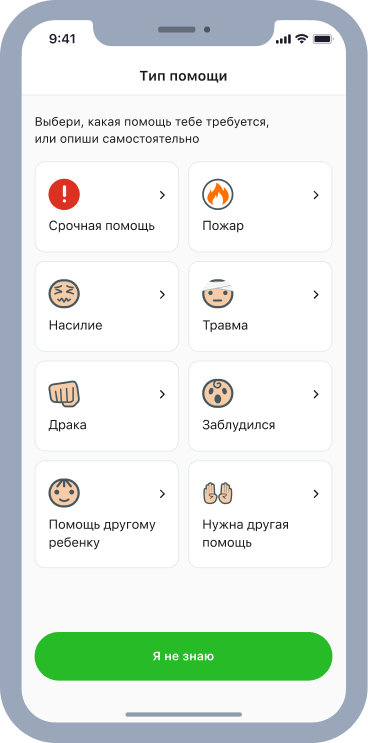